Benefits and successful DLA claims for children and young people
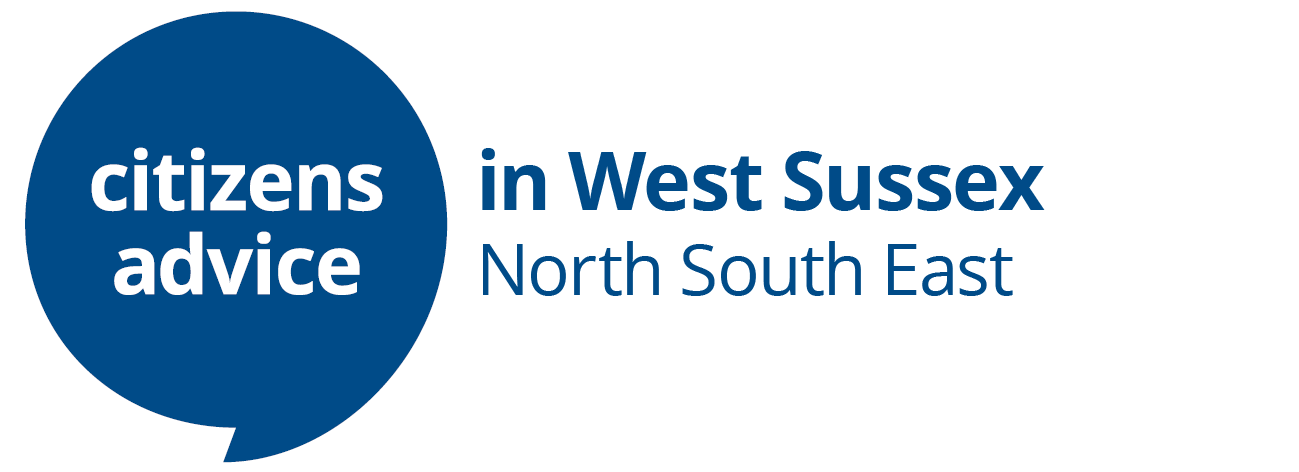 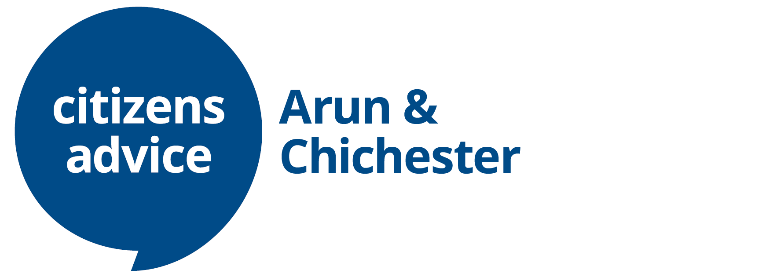 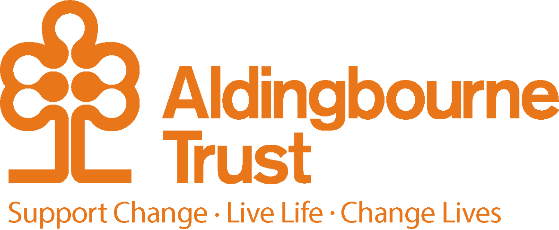 Sessions funded by 
West Sussex County Council
Aim of today
To be able to explain: 

The benefits available for children and young people 
What is Disability Living Allowance (DLA) 
Ways of making a successful claim 
Where to go for more help
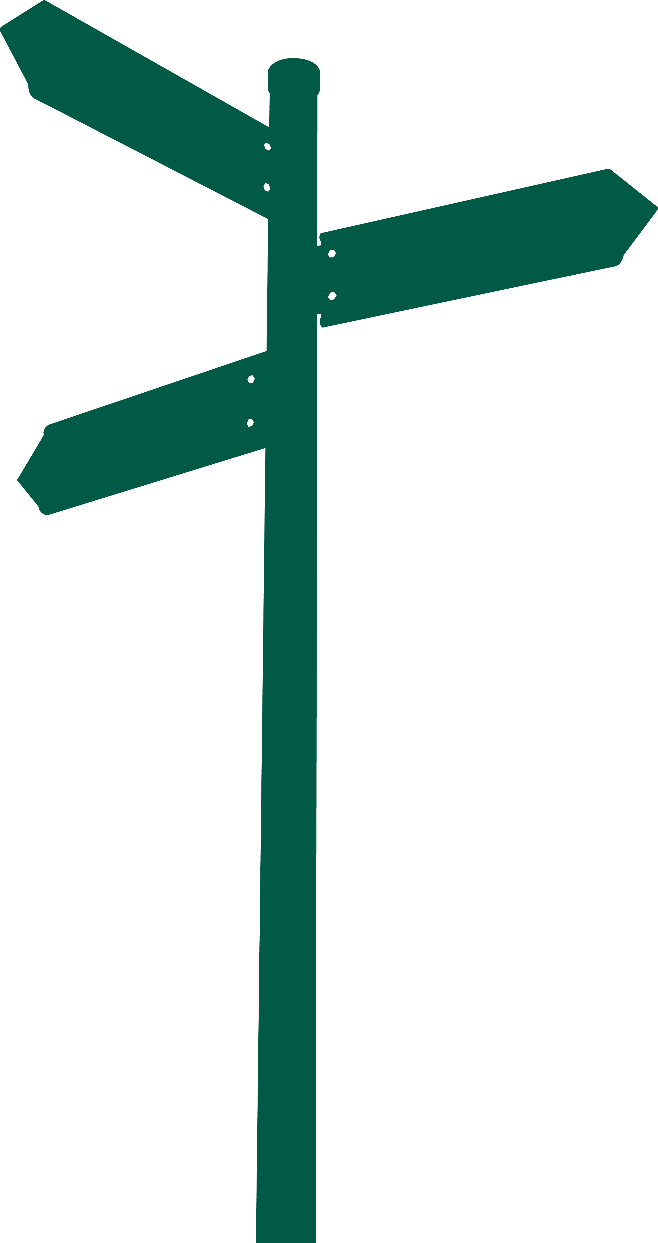 [Speaker Notes: Children and young people with SEN and / or disability or long term health condition are potentially eligible for benefits
As their parent / carer you can apply for them
For children under 16 the relevant benefit is Disability Living Allowance (DLA) and for those over 16 it is Personal Independence Payment (PIP) 
Both benefits have a lengthy application process and require lengthy forms to be completed 
A child in receipt of DLA/PIP may result in a higher award for any benefits you, as a parent/carer, might be on]
What is DLA?
Disability Living Allowance (DLA) is a non means tested benefit to help meet the extra costs for children and young people under 16 who have a disability or long term condition 
The needs must be greater than those of a child without a disability
It is administered by the Department for Work and Pensions (DWP)
The applicant must have had the needs for the last 3 months and expect them for the next 6 months 
Extra money to help, but can also top-up means tested benefits
Myth busting
Consider the following statements – are they true or false?
My child needs a diagnosis before I can claim DLA
I can’t claim DLA for my child because my earnings are too high  I’m working
There is no point in claiming DLA, as the money will be deducted from my other benefits
DLA care component can be paid from age 3 months 
Although my child has no physical problems with walking I may still be able to claim higher mobility rate as their behavior is difficult to deal with
[Speaker Notes: Consider the following statements – are they true or false?

My child needs a diagnosis before I can claim DLA – False - you can claim DLA so long as it is clear that there is some underlying condition – whether physical, mental or behavioural – as a result of which your child needs extra care or help in getting around. You don’t have to wait for the condition to be diagnosed.
I can’t claim DLA for my child because my earnings are too high / I’m working – False - DLA is not means-tested. It doesn’t matter whether you have earnings or any savings or whether you are working or not. The only thing that matters is whether your child has greater needs than other children of the same age.
There is no point in claiming DLA, as the money will be deducted from my other benefits – False - DLA is never deducted from other benefits you get, and it is always ignored as income. In fact getting DLA can trigger extra amounts in other benefits you claim 
DLA care component can be paid from age 3 months - True - It can be harder to claim for a young child because all infants need a high level of care. However, if your child needs a different type of care, or care more often, than other infants, you have a good chance of an award. DLA care component can be paid from age 3 months and from birth if terminally ill. The mobility component can only be paid from age 3.
Although my child has no physical problems with walking I may still be able to claim higher mobility rate as their behavior is difficult to deal with – True - Even if your child has no physical problems with walking, they might still qualify for the higher rate if their behaviour is very difficult to deal with. See our parent guide on the higher mobility rate [PDF].]
Case story Mr and Mrs P
Mrs P has underlying health problems, is unable to work but not entitled to a disability benefit. Mr P gets seasonal low paid work. They are affected by the Benefit Cap during the times he is out of work which has affected their ability to budget and led to rent arrears. The family is under a lot of pressure due to their finances.
One of the children has behavioural problems needing extra attention during the day but no formal diagnosis has been made. A claim for Disability Living Allowance was unsuccessful. With the help of an advice agency they appeal the decision and gather more evidence to support their claim.
The appeal hearing was successful which resulted in an increased income for the family and protection from the Benefit Cap.
[Speaker Notes: If your child receives DLA or PIP, you will be exempt from the Benefit Cap 
The benefit cap limits the total amount of benefits that working-age households can receive 
It does not matter what rate of DLA or PIP your child gets; any award at all will mean that the benefit cap does not apply to you 
If a disabled child aged 16 or above either leaves education, turns 20 or claims certain benefits such as Employment and Support Allowance or Universal Credit, they stop being treated as a dependent. This means that their parent may then lose their exemption from the benefit cap]
Why do things sometimes go wrong?
Not enough evidence sent in
Not given enough detail of needs 
Poor quality decision making by the DWP
Not aware of requirements
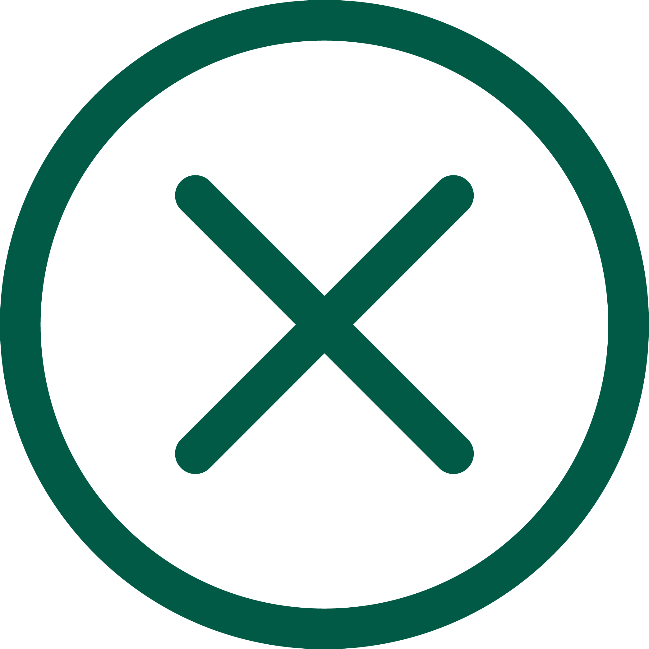 DLA Care and Mobility – 
What is it?
Care and mobility rates
[Speaker Notes: for example they can’t walk to school because it would hurt them too much to walk outside that far
2 parts of DLA : Care and Mobility 
Can be paid together or just one 
Different rates depending on level of support needed 
Each rate has different rules]
Care component
If your child needs:

About an hour’s extra care during the day or night, they will get the lowest payment.

Frequent help of 20 minutes or more during the day and night or extra supervision during the day and at night, they will get the middle payment.

Help day and night or if they are terminally ill, they will get the highest payment.
Mobility component
If your child:

Is aged 5 or above and can walk but needs help outdoors or when somewhere new, they will get the lowest payment.

Is aged 3 or above and cannot walk, can only walk a short distance, could become very ill trying to walk or has a severe sight impairment, they will get the highest payment.
DLA – about the form
The form is an important part of the process and assesses the child’s needs. You can submit it online or ask for a paper copy over the phone. The claim should always be backdated to the date you made the phone call.
 
Each question relates to the DLA criteria and case law explains what the question means 

Disability can be physical, learning or behavioural  

No specific mental health questions but if your child has mental health issues, explain how that affects them
[Speaker Notes: The form is available online here: https://www.gov.uk/government/publications/disability-living-allowance-for-children-claim-form 
It needs to be printed and signed before being sent to the DWP
It is long at 40 pages but there is support available to complete it
It is useful to complete a diary of your child’s needs before you start as the form requires consideration of time for aspects of daily tasks eg feeding so be mindful of how long it takes you to feed / settle / shower your child 
Take your time and complete over a number of days if necessary 
There are some tips here: https://contact.org.uk/help-for-families/information-advice-services/benefits-financial-help/benefits-and-tax-credits/disability-living-allowance/tips-on-completing-the-dla-form]
DLA – about the form
Remember you are looking at if the child’s need is substantially greater than the average child of the same age – comparison with the child’s sibling is sometimes helpful

Page 13 – says this applies to children who are 5 and over but can apply to younger children and if it does it should be completed

If possible, include a statement from someone who knows the child well – e.g. a teacher, health visitor, SENCO etc.
Let’s look at the form
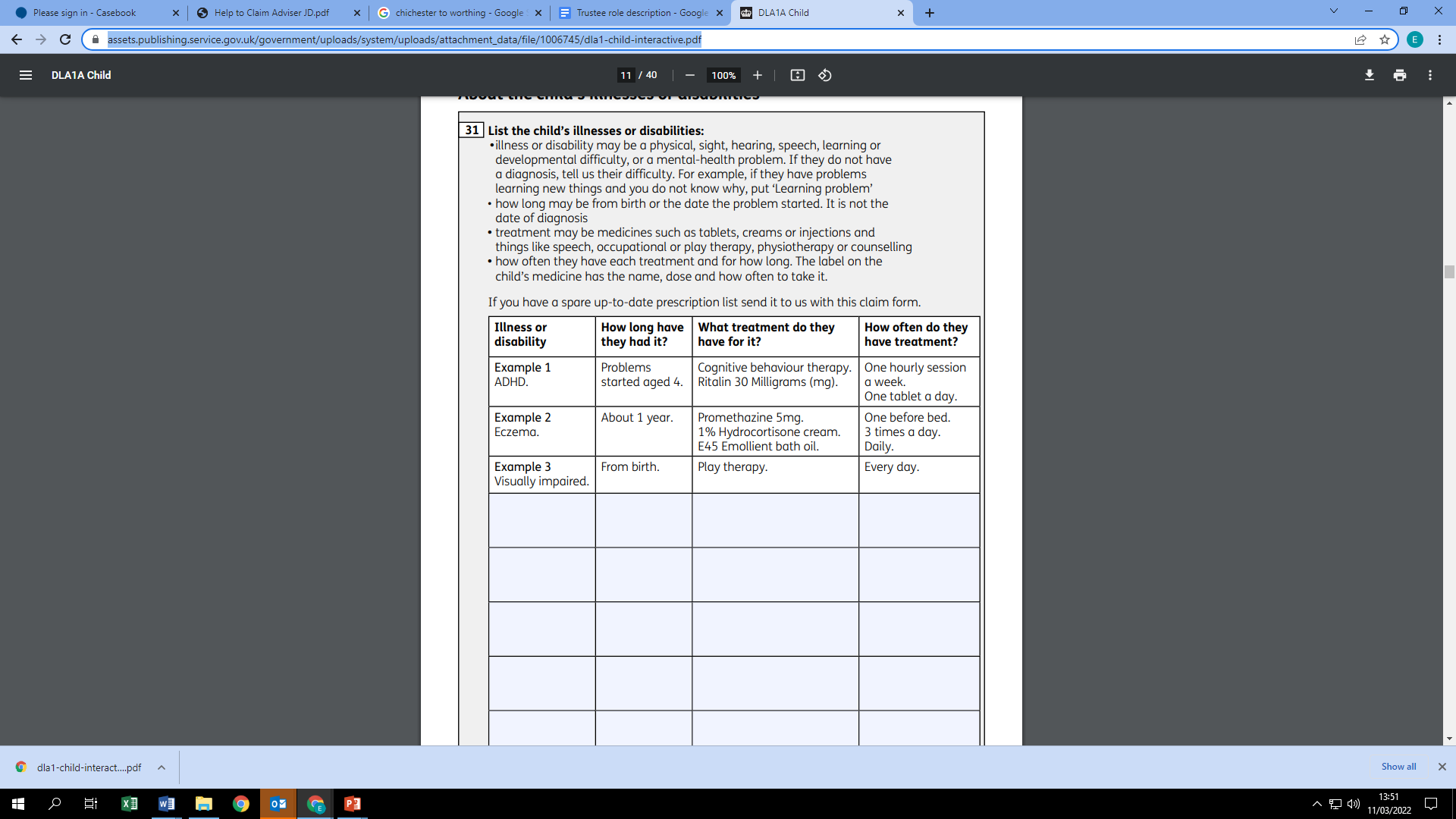 The form can be found here
First part is building the application: who is it for, are they allowed to receive benefits, who supports them 
List all conditions and treatments (question 31)   don’t miss it out
Filling in the form
Try to use examples and anecdotes to describe your child‘s needs wherever possible. Don’t just rely on the tick boxes.

If you feel the pages don’t have enough                                              space to capture the complexity of                                                         your child’s needs – there are extra                                                           boxes at pages 18 and 36 where you                                                 can give more information. You can                                                                    also attach extra pages of information                                                if you feel this is necessary.
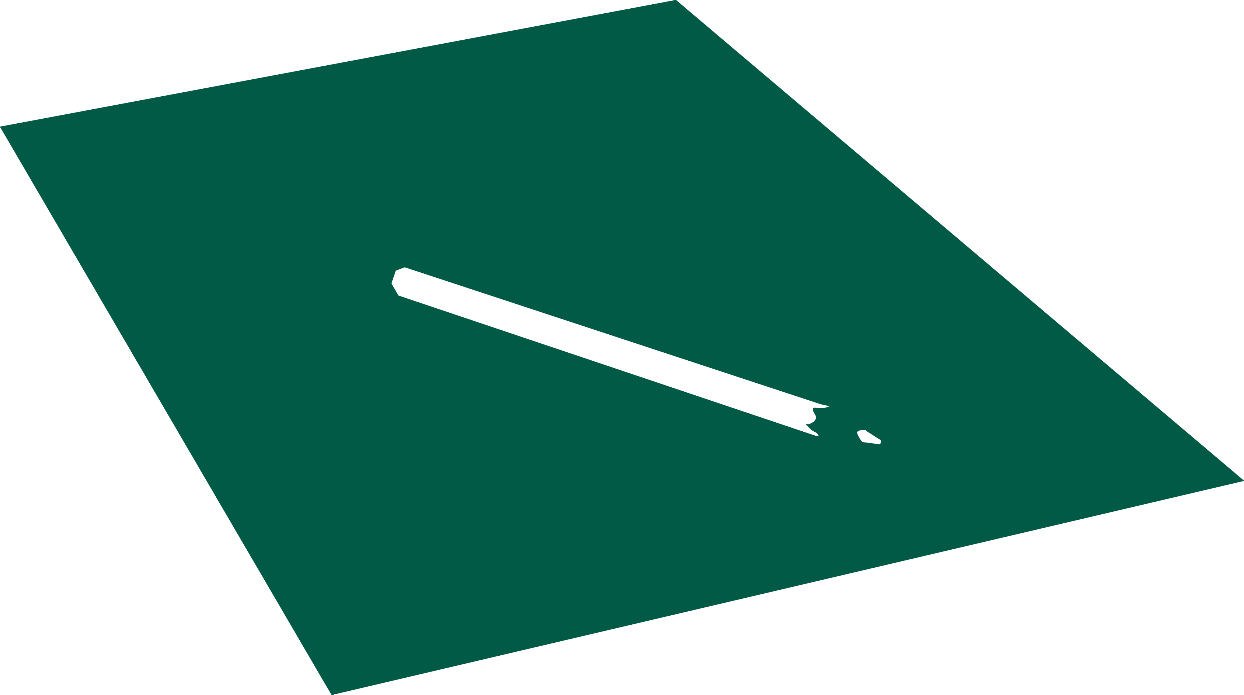 Filling in the form
Please remember that a decision on your child’s claim will be made by someone who has never seen your child and who may have little or no knowledge about your child’s condition. It is important that you make clear all the extra care and support that your child needs – don’t assume that the decision                           maker will already have this                                                                          understanding.
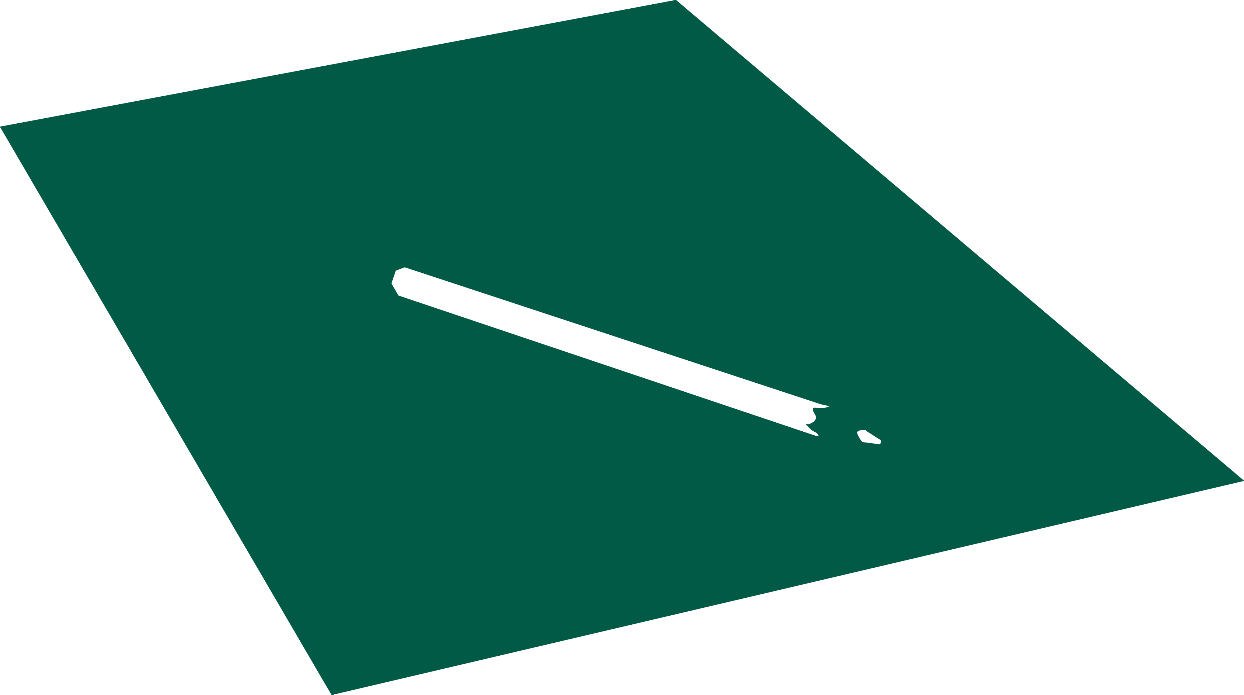 Do’s and don’ts of form filling
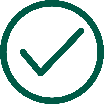 Do explain the situation in detail:
“My child needs help getting dressed every morning. He cannot put his arms through the sleeves of his t-shirt without my help. Every night my child needs help to take off his t-shirt and to put on his pyjamas.”
“My child needs help going to the toilet 5 times a day. She needs help removing her underwear and I have to clean and wash her after every visit to the toilet.”

     Do not be brief and not describe the situation:
“Cannot dress himself.”
“I help my child go to the toilet 5 times a day.”
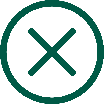 [Speaker Notes: The person making the decision is not a medical person. Use simple language in your answers. You should describe your child’s condition, but you do not have to use medical terms. The important thing is to describe how the condition affects your child’s daily life.

The DWP will compare your child with a non-disabled child of the same age. Concentrate on your child’s additional needs.]
Ways of strengthening your claim
EHCP
Professional’s evidence
Parent diary - write down everything your child needs during                   a day in as much detail as possible. Think about how your child: 
     - Eats, sleeps, dresses, uses the bathroom, moves about,           
       concentrates at school, gets on with teachers and therapists, takes  
       medication, interacts with you, siblings, family, friends and strangers
Statement from someone who knows your child                                 (e.g. grandparent who looks after them)
[Speaker Notes: Evidence should link back to the DLA criteria 

Send supporting evidence – such as an EHCP if it highlights their support needs
Speak to a teacher at school or other professionals and ask they will write a statement – remember the focus needs to be on what they can’t do eg reading and understanding. 
Try to link to the DLA criteria  
GP letters– they may charge for a letter.  However you can ask for a patient summary and . Include any medical / mental health assessments that have been completed on your child (if they support your arguments).  Remember though if you disagree with the report only send it if you are explaining what is wrong with the opinion.  
Keep a diary of the support you provide
Ask someone who knows your child well to write a statement – you can also write a statement about the support you provide
If any other services are involved they can write a statement e.g. social services, Portage Team, Physio, Audiology, Autism Team etc]
What next? The decision
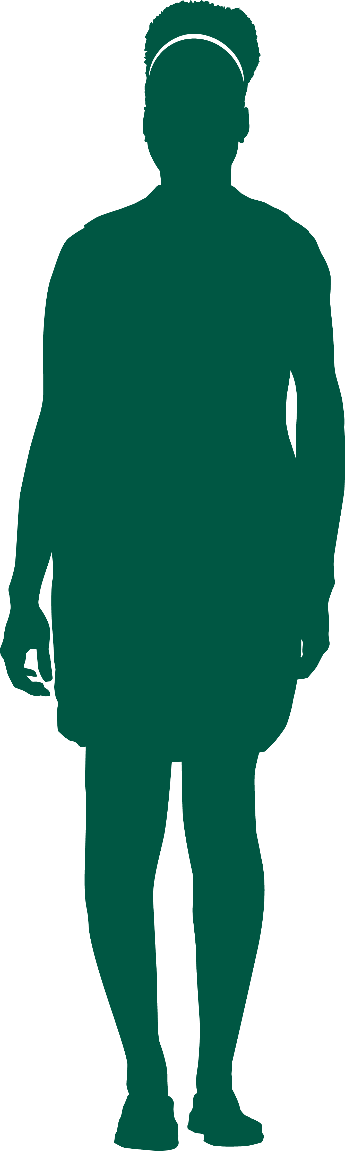 It can take up to 3 months for a decision as they DWP write       out and wait for evidence or if there is an assessment 

Decision will be sent as a letter setting out the outcome                if awarded - the rate and length of time

Right to challenge it and how

Ask for a copy of all of the evidence used
Case study
Molly is 7 years old. She is unilaterally deaf and often misses out on things the teacher has said at school. She gets upset at not being able to communicate with her friends. She needs support at school and at home for both social and learning needs.
When Molly is out and about she needs her mother to hold on   to her hand the whole time as she has run on to the road a few times because she hasn’t heard a car or bicycle coming.

Do you think Molly’s mother might be able to make a          claim for DLA?
Are other benefits available?
Yes! Children and young people with disabilities or long term conditions may be able to get benefits or their parents and carers 
As their parent/carer you can apply for them
For children under 16 it is Disability Living Allowance (DLA) and young people over 16 it is Personal Independence Payment (PIP)
Some young people over 16 may be able to get Employment and Support Allowance or Universal Credit but seek advice 
As a carer you may be able to receive carers allowance and means tested benefits if your income is low 
Reductions in Council Tax may apply as well as help with travel   and health costs
As a parent/carer what    benefits might I be eligible for?
If your child/young person is in receipt of DLA/PIP it can positively impact on benefits you might receive 
This is known as Passported Benefits – where being in receipt of one benefit, may entitle award of another 
Passported benefits linked to a child                                             having DLA/PIP include Carers                                                            Allowance, Disabled Child Element                                                                    (of UC), a Blue Badge and Motability                                                          Scheme.
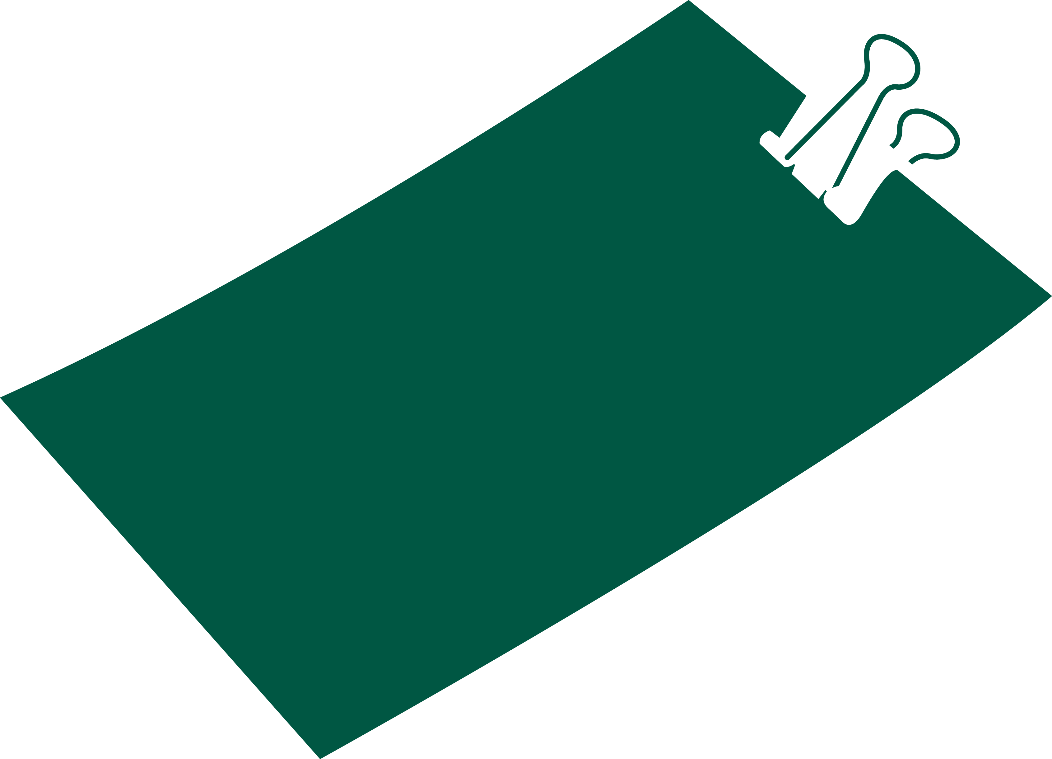 Carers Allowance and Carers Elements
Criteria: you have to care for your child up to 35 hours per week and not earn more than £128 per week 
The child has to be on DLA at middle or highest rate or be in receipt of Daily Living PIP (either rate) 
Carers Allowance = £67.60 per week 
Non means tested, but can impact on any means tested benefits you might receive but not £ for £ 
You can only receive one payment of Carers Allowance regardless of how many people you care for
If you can’t receive Carers Allowance you may receive a carers element or premium on your means tested benefits
[Speaker Notes: This is not a mean-tested benefit, so it does not matter what savings and income you have. However, to ensure you are better off, an extra amount is added to your benefit, sometimes called a ‘carer premium’ or ‘carer amount’. If you are claiming at means-tested benefit and considering claiming Carer’s Allowance, we recommend getting advice about how your benefit will be affected.

Carer’s Allowance is £67.60 a week. You can only receive it once even if you are caring for more than one person. It does count as income for the purposes of tax credits and any means-tested benefits you might claim, such as Universal Credit. However to ensure you are better off an extra amount of £37.50 per week known as the ‘carer element’ is added to any means tested benefit you receive.

Carer’s Allowance can be backdated in line with the DLA/PIP award, as long as you apply within three months of getting the DLA decision. If you apply later, Carer’s Allowance can only be backdated for three months.

Carer’s Allowance can be backdated in line with the DLA/PIP award, as long as you apply within three months of getting the DLA decision. If you apply later, Carer’s Allowance can only be backdated for three months.]
Disabled Child Element
If your child is disabled or has a long-term health condition, you might be able to claim the disabled child element as part of your Universal Credit payment.
The rate of disabled child element you get will depend on the rate of DLA or PIP you’re getting for them.
You’ll get the higher rate (£402.41 a month in 2021/22) if your child is:
- getting the DLA higher rate care component
- getting the PIP enhanced daily living component, or
- registered blind
[Speaker Notes: Blue Badge
If your child is over 3 years old and is in receipt of DLA mobility component at the highest rate; or on PIP mobility component for Moving Around at standard rate; or 
Registered blind, eligibility is automatic (still need to apply via WSCC £10) 
Eligibility is still possible for children who have the following:
Terminal illness (DS1500 form is required) 
Cannot walk or require aids 
A child under 3 who requires bulky medical equipment at all times 
A child under 3 who has a medical condition that necessitates access to a vehicle at all times 
If there is a significant risk to the health and safety of the child due to their disability 
Motability
If your child is over 3 years old and in receipt of DLA high rate mobility or PIP enhanced rate mobility you could be eligible for the scheme 
The scheme offers users the chance to lease a car using the mobility payments (you do not own the car and have to return it should the benefit end) 
The monthly payment will depend on the choice of care/vehicle and extra payments in addition to the mobility component might be required 
Included with the car is insurance, breakdown cover, vehicle tax, servicing and maintenance and potential adaptations if required 
2 people can be named on the car to drive it 
You can only apply if your child meets the eligibility criteria and there is at least 12 months left on their DLA / PIP award
More info: https://www.citizensadvice.org.uk/benefits/sick-or-disabled-people-and-carers/help-for-disabled-travellers1/motability-scheme/getting-a-motability-car/]
Disabled Child Element
You’ll get the lower rate (£128.89 a month in 2021/22) if           your child is getting all other rates of DLA or PIP.

If you’re claiming DLA or PIP for a sick or disabled                            child, it can affect your Universal Credit payment
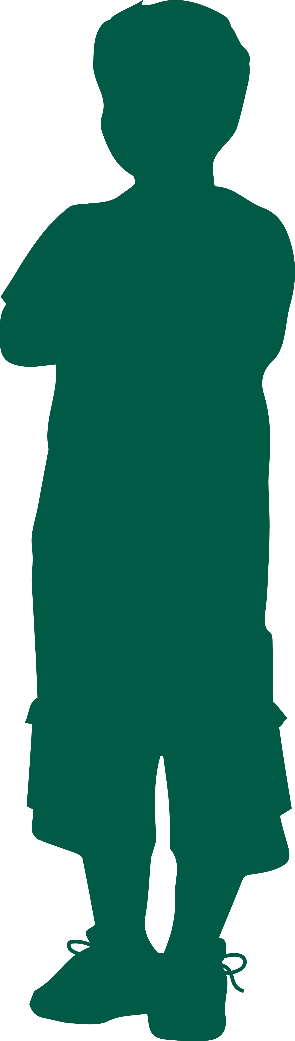 What help can Citizens Advice give?
Information from our public site with resources containing further information: www.advicewestsussex.org.uk/advice/send-information-and-support/ 

Information on how to do a benefit check:   https://www.advicewestsussex.org.uk/i-need-help/benefits/

Help to do a benefit check with a client over the phone or face to face
What help can Citizens Advice give?
Advisers can explain the criteria for each benefit and how to claim it

If a benefit is not awarded, explain the options criteria

Advice on preparing a benefits challenge called Mandatory Reconsideration, so client can ask for the decision not to award benefit is looked at again and appeals process

Budgeting help, energy costs checks, debt assessments and referrals to debt specialists
Other sources of help
EHCP support:
- IPSEA www.ipsea.org.uk/ 
Local SENDIAS westsussexsendias.org/ 

Blue Badge:
- www.westsussex.gov.uk/roads-and-travel/parking/blue-badge-scheme-and-disabled-parking/apply-for-or-renew-a-blue-badge/ 

Motability Scheme: 
- Motability Charity (operate the scheme): www.motability.co.uk/
Thank you. Any questions?
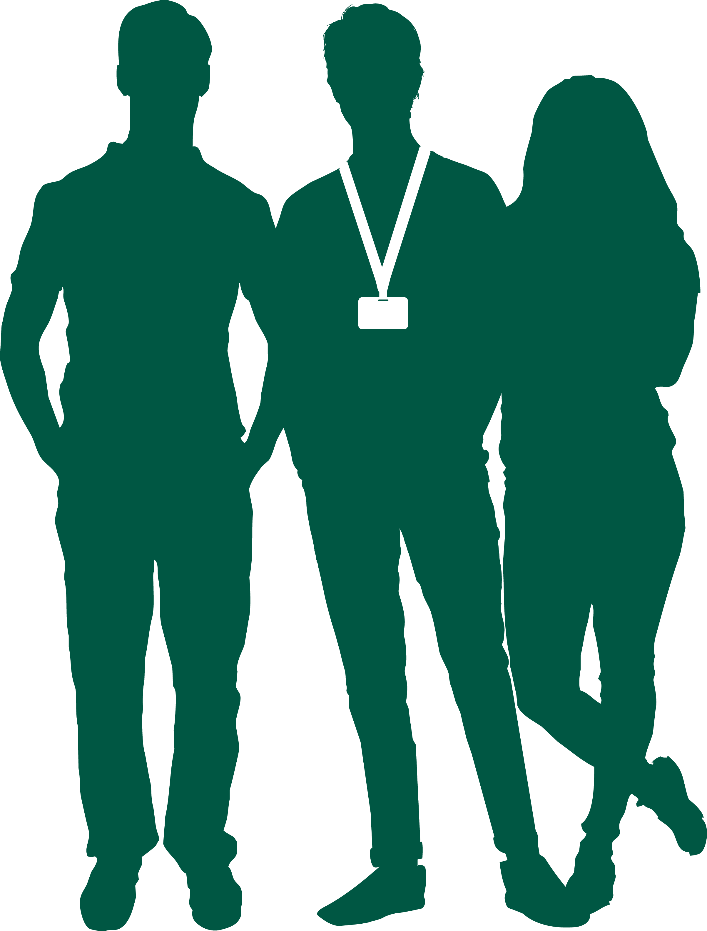 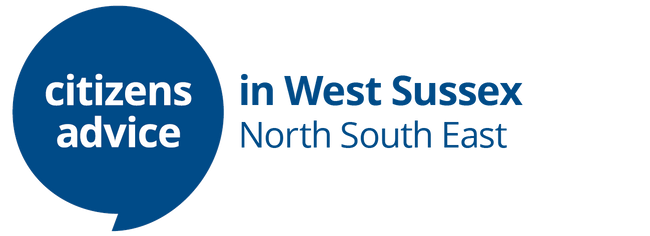 www.advicewestsussex.org.uk  Citizens Advice in West Sussex (North, South, East)
Registered Charity Number: 1116660